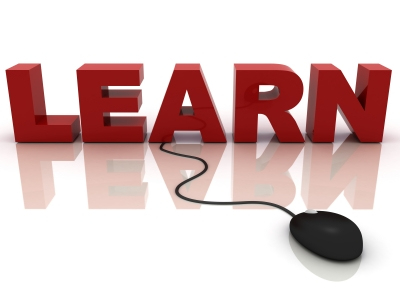 VZDĚLÁVÁNÍ A ROZVOJ PRACOVNÍKŮ
Lucie Hejtmánková
OBSAH
UČENÍ SE X ROZVOJ X VZDĚLÁVÁNÍ
PŘÍSTUPY KE VZDĚLÁVÁNÍ
CYKLUS VZDĚLÁVÁNÍ A ROZVOJE PRACOVNÍKŮ
POJMY
VZDĚLÁVÁNÍ
udržování či navyšování kvalifikace

UČENÍ SE
vědomé přijímání nových informací a zkušeností a jejich následné používání v praxi
ROZVOJ
zvyšování kvalifikace a schopností, které pracovník využívá k práci a odráží se v kvalitě jeho výkonu
KONCEPT AMO  (Purcell)
ABILITY + MOTIVATION + OPORTUNITY
[Speaker Notes: Rozlišujte mezi výše uvedenými pojmy.

Koncept AMO vysvětluje, jaké podmínky jsou nutné vytvořit pro získání požadovaného výkonu od zaměstnanců.
Podmínka je, že pracovník má potřebné schopnosti/kompetence k výkonu práce.
Podmínka říká, že pracovník musí být motivován tyto schopnosti uplatnit k výkonu práce
Podmínka jsou vnější podmínky, které musí umožňovat podání výkonu.]
PŘÍSTUPY KE VZDĚLÁVÁNÍ
NAHODILÝ
SYSTEMATICKÝ

UČÍCÍ SE ORGANIZACE (Foot&Hook, 2011)
ATMOSFÉRA PERMANENTNÍHO VZDĚLÁVÁNÍ
VZDĚLÁVÁNÍ SE ODEHRÁVÁ CO NEJBLÍŽE SAMOTNÉ PRÁCI
PRACOVNÍK JAKO SUBJEKT ROZVOJE
TÝM EXTERNÍCH I INTERNÍCH LEKTORŮ
DŮRAZ NA MULTIMEDIÁLNOST A DIFERENCIALIZACI
[Speaker Notes: Nahodilý přístup k vzělávacím a rozvojovým aktivitám postrádá zacílenost, vzdělávací a rozvojové aktivity jsou poskytovány nahodile bez propojení na cíle společnosti a její potřeby.
Systematický přístup vychází z cílů a potřeb společnosti I pracovníka, celý proces je řízen a kontrolován především z hlediska efektivity.

Koncept Učicí se organizace o P. Sengeho ukazuje na charakteristiky organizací, které se rozvíjí a stávají konkurenceschopnými díky vlastní adaptabilitě a zdrojům. V takovýchto firmách panuje atmosféra permanentního vzdělávání, které se odehrává co nejblíže pracovišti. Pracovník samotný je považován za subjekt rozvoje nikoliv pasivní objekt (přijímač informací). Organizace má široké portfólio externích a především interních lektorů a klade důraz na multimediálnost a diferencializaci rozvojových aktivit. V podstatě lze říci, že takováto společnost se snaží rozvojové aktivity zacílit co nejpřesněji na svoje potřeby. A požadavky pracovníků]
FUNKCE VZDĚLÁVÁNÍ
ORIENTAČNÍ A ADAPTAČNÍ
INTEGRAČNÍ
KVALIFIKAČNÍ
SPECIALIZAČNÍ
INOVAČNÍ A ZMĚNOVÁ
MOTIVAČNÍ
[Speaker Notes: Výčet funkcí vzdělávání

1/ pomáhá se orientovat a adaptovat novým zaměstnancům na nové prostředí a nové pracovní činnosti
2/ propojuje znalost a kulturu skrze společnost (sdílení stejných informací) např. Školení etického kodexu = vyžadovaný způsob chování od pracovníků
3/navyšování kvalifikace v určité oblasti
4/ zvyšování znalostí či dovedností z určité oblasti
5/ získat zcela nové znalosti a dovednosti do firmy
6/zvýšit motivaci pracovníků tím, že je rozvíjíte]
OBLASTI VZDĚLÁVÁNÍ
FUNKČNÍ (PROFESNÍ)
DOPLŇKOVÉ
MANAŽERSKÉ
JAZYKOVÉ
IT
ÚČELOVÉ
ZÁKONNÁ
[Speaker Notes: Příklady členění oblastí vzdělávání]
CYKLUS VZDĚLÁVÁNÍ V ORGANIZACI (Hroník, 2007)
1/ IDENTIFIKACE VZDĚLÁVACÍCH POTŘEB
2/ DESIGN VZDĚLÁVACÍ KTIVITY
3/ REALIZACE VZDĚLÁVACÍ AKTIVITY
4/ ZPĚTNÁ VAZBA (VYHODNOCENÍ EFEKTIVITY)
[Speaker Notes: Cyklus vzdělávání a rozvoje pracovníků ve firmách obecně sestává z těchto fází.]
IDENTIFIKACE POTŘEB
1/ POTŘEBY ZAMĚSTNANCE

VLASTNÍ ZPĚTNÁ VAZBA
IDENTIFIKACE ROZVOJOVÝCH POTŘEB NADŘÍZENÝM (ZNÁ?,UMÍ?,CHCE?,MŮŽE?)
DEVELOPMENT CENTRUM
360° ZPĚTNÁ VAZBA
ROZVOJOVÝ PLÁN
[Speaker Notes: Informaci, na co se potřebujete při vzdělávání zaměřit získáte ze dvou zdrojů a to od nadřízeného a od pracovníka samotného.

Zde jsou uvedeny nástroje, díky kterým můžete získat informaci v čem je potřeba daného pracovníka rozvíjet.]
IDENTIFIKACE POTŘEB
2/ POTŘEBY ORGANIZACE
- STRATEGIE, CÍLE, KULTURA


KOMPETENCE
VÝKON
[Speaker Notes: Z hlediska organizace musíte vždy vzít v úvahu tři skutečnosti, které ovlivňují co a jak bude rozvíjet. A strategické cíle společnosti (kam se chce firma dostat), strategii (tedy, jak se do daného bodu chce dostat) a kulturu (tedy jakým způsobem je vhodné pracovníky rozvíjet).

Graf na slidu rozděluje pracovníky do čtyř kategorií a to
Levý dolní – pracovníci s nízkým výkonem a malými kompetencemi – potřeba rozvíjet a pokud nelze tak se s nimi rozloučit
Pravý dolní – lidé s vysokým výkonem a nižšími kompetencemi tedy pracovníci velmi snaživí a svou pílí si ten výkon vydřou – rozvíjet kompetence
Pravý horní – pracovníci s vysokým výkonem I kompetencemi tzv. Talenti – stabilizovat ve firmě
Levý horní- pracovníci s vysokými kompetencemi ale nízkým výkonem tudíž lidé, kteří nejsou motivováni využít své schopnosti k požadovanému výkonu, je potřeba je motivovat]
DESIGN VZDĚLÁVACÍ AKTIVITY
CÍL AKTIVITY
OBSAH
ÚČASTNÍCI
FORMA
LEKTOR
PROSTŘEDÍ
[Speaker Notes: Pokud bude designovat nebo jen organizovat jakoukoliv rozvojovou aktivitu, musíte si uvědomit jaký je cíl, jakcí jsou účastníci, co má být obsahem a jakým způsobemtento obsah chcete účastníkům předat, jaký lektor případně bude vhodný a zajistit potřebné podmínky k realizaci.]
METODY VZDĚLÁVÁNÍ
PŘEDNÁŠKA, INSTRUKTÁŽ
PANEL, FÓRUM
WORKSHOP
PŘÍPADOVÁ STUDIE
SKUPINOVÁ DISKUZE
HRANÍ ROLÍ, MODELOVÁ SITUACE
UČENÍ V AKCI
PRÁCE NA PROJEKTU
SUPERVIZE
EXKURZE
SDÍLENÍ
OUTDOOR AKTIVITA
WEBINÁŘE
[Speaker Notes: Zde je ne zcela úplný výčet metod vzdělávání pracovníků.
V současnosti jsou velice oblíbené on-line metody nebo setkávání a workshopy specialistů na stejnou oblast z různých firem, což umožňuje sdílet zkušenosti.]
METODY A PŘÍSTUPY
METODU VZDĚLÁVÁNÍ VOLÍTE PODLE TOHO ZDA ROZVÍJÍTE
ZNALOST
DOVEDNOST
PRAKTICKOU APLIKACI
POSTOJ
PŘÍSTUPY
INSTRUKTÁŽ
ŠKOLENÍ
TRÉNINK
MENTORING
KOUČINK
[Speaker Notes: Vždy si uvědomte, co rozvíjte a dle toho volte vhodnou metodu.

Znalost = školení
Dovednost = trénink
PRAKTICKOU APLIKACI – INSTRUKTÁŽ
Postoj – mentorink, koučink]
REALIZACE
LEKTOR
MÍSTNOST
UČEBNÍ POMŮCKY
UČEBNÍ MATERIÁLY

3P - POSELSTVÍ, PŘÍKLAD, PŘEKVAPENÍ (Hroník, 2007)
[Speaker Notes: Samotná realizace školení je jednoduchá, pokud jste opravdu věnovali pozornost přípravě.
3P aneb každé školení dle pana Hroníka by mělo mít poselství, obsahovat příklady a alespoň jedno překvapení – aha efekt.]
EFEKTIVITA VZDĚLÁVÁNÍ
KIRKPATRICKŮV MODEL
1/ HODNOCENÍ VZDĚLÁVACÍ AKCE ÚČSTNÍKY
2/ ZHODNOCENÍ ZNALOSTÍ
3/ HODNOCENÍ ZMĚNY CHOVÁNÍ
4/ ZHODNOCENÍ DOPADU NA BUSINESS CÍLE
[Speaker Notes: V sedmdesátých letech minulého století se jako první zabýval hodnocením efektivity vzdělávání ve firmách Kirkpatrick a vytvořil čtyřstupňový model hodnocení.

1/ hodnocení účastníky těsně po akci –zaměřeno na hodnocení obsahu, metod, lektora atd.
2/hodnocení znalostí účastníků např. Testy
3/hodnocení změny v jednání účastníků např. Nadřízeným, 360°zpětná vazba
4/hodnocení přínosu přímo do businessu]
HODNOCENÍ EFEKTIVITY VZDĚLÁVÁNÍ
[Speaker Notes: Tento model se dále rozvíjel a byl přidán 5 a 6 stupeň

5/ návrat investic do vzdělávání – tvrdá finanční data
6/širší dopad – např. Předávání znalostí]
NÁSTROJE HODNOCENÍ
360°ZPĚTNÁ VAZBA
HODNOTÍCÍ FORMULÁŘ
HODNOCENÍ NADŘÍZENÝM
TESTOVÁNÍ ZNALOSTÍ
DEVELOPMENT CENTRUM
REPORTING
NÁVRATNOST INVESTIC DO VZDĚLÁVÁNÍ
DOSAHOVÁNÍ BUSINESS CÍLŮ
[Speaker Notes: Zde je přehled nástrojů, díky kterým můžete hodnotit dopad vzdělávání a rozvoje zaměstnanců.]
LITERATURA
Hroník, F.(2007): Rozvoj a vzdělávání pracovníků, Grada, Praha.
Foot, K.& Hook, K.(2011): Introduction to HR management, Prince Hall, London.
PROSTOR PRO DOTAZY
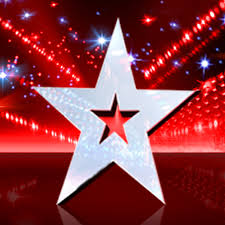 Talent management
Lucie Hejtmánková
Obsah
Co znamená talent management
Talent management a personální procesy
Implementace talent managementu v organizaci
Identifikace talentů
Rozvoj talentů
Stabilizace talentů
Přínosy talent managementu
Úskalí talent managementu
Talent management
Řízený proces identifikace, rozvoje a stabilizace talentů v organizaci
Talent je pracovník s dlouhodobě vysokým výkonem a potenciálem k dalšímu růstu
potenciál
výkon
[Speaker Notes: Tento obrázek znázorňuje jedno z možných rozvrstvení pracovníků dle hodnocení pracovního výkonu.
Umí někdo říct, jací zaměstnanci se nachází v jednotlivých kvadrantech a jak je s nimi potřeba pracovat?
Umí a chce – talenti, nástupníci atd., 
chce ale ne zcela umí – rozvoj, 
umí ale ne vždy chce – motivace
Neumí a nechce - rozloučení]
Celostní pojetí řízení lidských zdrojů
ATRAKTIVITA
PROFIT
RECRUITMENT
EXIT 
MANAGEMENT
ADAPTACE
NÁSTUPNICTVÍ
HODNOCENÍ
PERSONÁLNÍ ADMINISTRATIVA
KNOWLEDGE MANAGEMENT
ODMĚŇOVÁNÍ
TALENT MANAGEMENT
ROZVOJ
KONKUREN-CESCHOPNOST
FIREMNÍ KULTURA
[Speaker Notes: Celostní pojetí řízení lidských zdrojů upozorňuje především na to, že jednotlivé personální procesy na sebe navazují a navzájem se ovlivňují. K dosažení dobrý výsledků je potřeba pracovat se všemi procesy a přizpůsobovat je aktuálním potřebám organizace. V poslední době je aktuálním trendem zavádění HR business partnerství do firem. Tento koncept je postaven právě na tomto pojetí HR. Jeden člověk pracující jako HR business partner si osvojí všechny personální procesy a může tak být erudovaným partnerem pro manažery při řešení personálních procesů.
Jak jsem říkala personální procesy na sebe úzce navazují a ovlivňují se navzájem. Ne jinak je tomu u talent managementu. Tipnete si, které personální procesy s talent managementem jsou propojeny?
Recruitment – nábor talentů z externího prostředí
Hodnocení – identifikace talentů
Odměňování – jeden z prvků stabilizace talentů
Rozvoj – rozvoj talentů
Nástupnictví – talenti mohou být nástupci na klíčové pracovní pozice
Je dobré si toto uvědomovat při nastavování programu talent managementu, jednak ,abyste využili co nejvíce již nastavené procesy a nevytvářeli práci navíc a jednak, abyste vnímali dopady nového programu na stávající procesy.]
Nastavení programu talent managementu
Poznat charakteristiky organizace
Formulovat cíle v závislosti na strategii organizace a jejích cílech
Znát možnost zdrojů finančních i nefinančních
Nastavit podmínky pro účast v programu
Naplánovat aktivity pro práci s talenty
Připravit aktivity pro stabilizaci talentů v organizaci
Nastavit způsob kontroly programu
Nastavit způsob vyhodnocení efektivity programu
[Speaker Notes: Jaká je role HR v tomto procesu? Prvním krokem při zavedení talent managementu je formulovat cíle a to v závislosti na cílech a strategii organizace. Nezapomínejte, že každá organizace je unikátní a má své vlastní charakteristiky, které je potřeba vzít v potaz. Také musíte znát finanční i nefinanční zdroje, které můžete na tento projekt použít. Dopředu je potřeba stanovit podmínky účasti v programu, jednotlivé aktivity a nastavit způsob kontroly programu a jeho efektivity. Nezapomínejte že, co nekontrolujete také ani neřídíte. Po nastavení pravidel programu, teprve komunikujte směrem k zaměstnancům, případně vedoucím, kteří na nastavení nespolupracovali.]
Implementace talent managementu
NASTAVENÍ  PROGRAMU          TALENT MANAGEMENTU
AUDIT PROGRAMU
IDENTIFIKACE TALENTŮ
STABILIZACE TALENTŮ
ROZVOJ TALENTŮ
[Speaker Notes: Na tomto diagramu můžeme vidět jednotlivé fáze programu talent managementu.]
Identifikace talentů
Nástroje
Pravidelné hodnocení pracovního výkonu
Kompetenční model společnosti (potenciál)
Hodnocení naplnění KPI´s
Development centrum
360° zpětná vazba
Nominace manažerem
Externí nábor
Assessment centrum
[Speaker Notes: Prvním krokem je identifikace talenta. Existují různé metody, jakými můžeme identifikovat talenta.
Každý nástroj má své výhody i nevýhody.
Pravidelné hodnocení pracovního výkonu – objektivita, schopnost manažerů identifikovat talenta, 
Development centrum –velká vypovídací hodnota x náročnost
360° zpětná vazba – mnoho informací a práce s nimi
Nominace manažerem- jednoduchost x objektivita
Externí nábor – scopnost identifikace
Assessment centrum]
Rozvoj talentů
Nástroje:
Vzdělávací kurzy
Samostudium
Dlouhodobé vzdělávání např. MBA studium
Konference
Trainee programy
On the job training
Účast na projektech
Job rotation
Mentoring
Coaching
[Speaker Notes: Je vhodné pro každého talenta připravit individuální plán rozvoje, průběžné kontrolovat jeho plnění a vyhodnocovat jeho efektivitu.
Zde jsou uvedeny rozvojové nástroje.]
Stabilizace talentů
Nabídka rozvoje a dalšího vzdělávání
Nabídka kariérního postupu
Spolupráce na projektech
Nabídka benefitů
Navýšení mzdy
Firemní kultura
Leadership
Lepší pracovní podmínky
Atraktivita pracovní náplně
Atraktivita zaměstnavatele
[Speaker Notes: Do talentovaných pracovníků investuje organizace nemalé prostředky a to nejen finanční, proto je potřeba myslet i na to, jakým způsobem budeme talenty motivovat a stabilizovat.]
Přínos talent managementu
Identifikace potenciálu firmy v personální oblasti 
Plné využití potenciálu pracovníků
Efektivnější naplnění cílů organizace
Stabilizace talentovaných zaměstnanců
Snížení fluktuace
Plánování nástupnictví
 Zachování know-how organizace
Zvýšení atraktivity organizace
Zvýšení konkurenceschopnosti organizace
[Speaker Notes: Identifikace potenciálu firmy
Především za účelem inovací
Zefektivnit své procesy
Snížení fluktuace a snížení možnosti odchodu talentovaného zaměstnance
Příprava plánu nástupnictví na klíčové pozice
Předávání a zachování know-how firmy
Zefektivňování procesů, inovace, snížení fluktuace a zatraktivnění organizace vede k její vyšší konkurenceschopnosti]
Úskalí talent managementu
Absence koordinace tohoto programu
Špatný výběr uchazečů
Špatný výběr rozvojových aktivit
Nevhodně zvolená komunikace
Nevyhodnocování pokroku v rozvoji talentů
Nevhodný leadership
Demotivace talentů
Fluktuace talentů
Nejsou definována měřítka pro efektivitu programu
[Speaker Notes: Samozřejmě zde existují i rizika spojená s výchovou talentů. Vzhledem k tomu, že se jedná o dlouhodobý proces je možné, že tzv. vyšumí do ztracena, protože nebude pravidelně monitorován a aktualizován podle aktuální strategie firmy.
Může být špatně použit nástroj na výběr uchazečů v programu a pak se programu účastní nesprávní lidé. 
Popřípadě můžete zvolit nevhodné vzdělávací aktivity, které nepodpoří rozvoj vybraných kompetencí pracovníka.
Celý program může být nesprávně komunikován a vnímán ze strany pracovníků jako nějaký exkluzivní klub, nebo se talenti necítí být zavázáni k pokroku a rozvoji.
Rovněž manažer má důležitou roli ve vedení talenta, protože manažer mu přiděluje práci a motivuje jej.
Program může být nevhodně nastaven a dojde k demotivaci talentů a případně jejich odchodu z organizace.
Také v případě, kdy nejsou definována měřítka pro sledování efektivity programu, může se stát, že TM přestane plnit svůj cíl a mrhá se zdroji.]
Literatura
Berger, L. a Berger, D: The Talent Management Handbook, 2004.
Horváthová Petra: Talent management, 2011.
Hroník František: Vzdělávání a rozvoj pracovníků, 2006.
Prostor pro dotazy
[Speaker Notes: Děkuji za pozornost a nyní se máte možnost zeptat na cokoliv, co vás zajímá.]
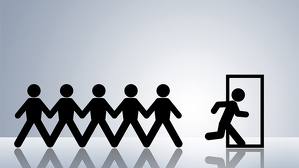 UKONČENÍ PRACOVNÍHO POMĚRU
Lucie Hejtmánková
Na co se zaměříme:
Co znamená propouštění?
Jakým způsobem může končit pracovní poměr?
Co dělat, když zaměstnanec odchází?
Co znamená odchod zaměstnanců pro organizaci?
Propouštění z organizačních důvodů
Jak mít odchody zaměstnanců pod kontrolou?
Co znamená exit management
Řízený odchod zaměstnanců


Role HR
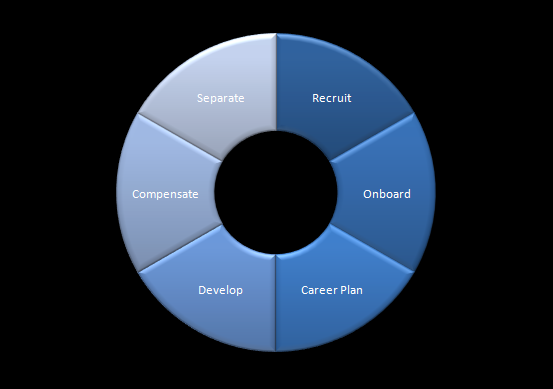 MANAGEMENT
HR
ZAMĚSTNANCI
[Speaker Notes: Když se podíváte na první obrázek vidíte na něm schématicky popsaný cyklus zaměstnance v organizaci a zároveň práci HR oddělení. V první fázi organizujete výběrové řízení, kde yberete vhodného kandidáta, následně jej zaměstnáte a adaptujete do nového pracovního prostředí, dále jej rozvíjíte. A pokud jste dobře vybrali a správně pečovali (rozvoj a motivace), pak zaměstnanec bude úspěšný, ale pokud jste vybrali špatně, nebo zaměstnanec není schopen nebo spokojen s prací, dochází  k jeho odchodu. Odchod zaměstnance je naprosto přirozený proces a v malé míře není pro organizaci rizikový ba naopak prospěšný, avšak musí být  řízený.  A to je úkolem exit managementu. Exit mng znamená kontrolovaný čili řízený odchod zaměstnanců a tudíž řízený proces, který je kontrolovaný především ze strany HR.
¨
Zaprvé bychom si měli uvědomit jakou roli a nejen v tomto procesu hraje HR.
HR je prostředníkem. Je prostředník mezi organizací zastoupenou manažery a zaměstnanci. Propojuje očekávání těchto stran, je vyjednávačem , informátorem, organizátorem, někdy i koučem.
 HR především musí znát situaci v organizaci a předpokládat budoucí potřeby v oblasti lidských zdrojů, které se odvíjejí od strategie firmy.

Exit management je jeden z nejméně příjemných HR procesů a je to chvíle, kdy HR zastupuje organizaci. Zároveň je potřeba z jeho strany velká dávka empatie, protože pro zaměstnance je to často nejcitlivější záležitost, co se pracovního života týče.

Z jakých příčin a kdy dochází k rozvázání pracovního poměru? Ať už ze strany zaměstnavatele či zaměstnance.

Zaměstnavatel:
Nízký výkon zaměstnance
Snižování personálních kapacit
Ztráta kvalifikace
Chování na pracovišti či v týmu
Ztráta povolení k zaměstnání či smrt zaměstnance

Zaměstnanec
Ztráta motivace (rozvoj, finanční ohodnocení)
Pracovní problémy (problémy v kolektivu či se šéfem)
Osobní život (přestěhování, rodina, zdravotní stav)]
Jakými způsoby může končit pracovní poměr ?
Dohodou
Výpovědí
Okamžitým zrušením
Zrušením ve zkušební době
Uplynutím sjednané doby PP
Smrtí zaměstnance
Zrušením povolení k pobytu 
dobrovolně x nedobrovolně
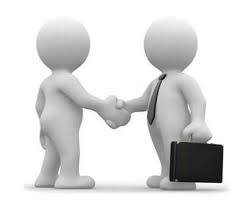 [Speaker Notes: Dohoda znamená, že zaměstnanec a zaměstnavatel se dohodnou na datu odchodu zaměstnance z organizace, a pokud si to zaměstnanec přeje, tak v dohodě o ukončení pracovního poměru musí být uvedeny i důvody odchodu. 
 
Výpověď může podat zaměstnanec i zaměstnavatel. Zaměstnavatel ale pouze z důvodu uvedených v paragrafu 52 tzn. ruší-li se nebo přemisťuje zaměstnavatel, zaměstnanec se stane nadbytečným, nemůže-li zaměstnanec nadále vykonávat pracovní pozici ze zdravotních důvodů, nesplňuje-li zaměstnanec předpoklady stanovené právními předpisy pro výkon práce, dochází k opakovanému méně závažnému porušování pracovních povinností, a nebo existují důvody pro zrušení pracovního poměru kvůli hrubému porušení kázně paragraf 55. 

Okamžité zrušení pracovního poměru může nastat pouze v případě, že je zaměstnanec pravomocně odsouzen za trestný čin, nebo poruší-li zaměstnanec zvláště hrubým způsobem právní předpisy týkající se pracovního poměru např. požije alkohol. 

Ve zkušební době může podat zaměstnanec i zaměstnavatel zrušení PP ve zkušební době bez udání důvodů. 

Uplynutím sjednané doby pracovního poměru, tady pozor, pokud přijde následující den zaměstnanec do práce a s vědomím svého nadřízeného začne pracovat, pak automaticky vznikne  pracovní poměr na dobu neurčitou.

 Pracovní poměr končí samozřejmě smrtí zaměstnance a nebo u příslušníků cizí státní národnosti i zrušením povolení k pobytu.

Existují výjimky, kdy nesmíte dát zaměstnanci výpověď a to je v době PN, MD a RD. Toto neplatí pokud se jedná o ukončení dohodou.

Jako HR byste rovněž měli zjistit, jaký zaměstnanec vám to odchází.  Většinou se stává, že odchází zaměstnanec ze své vlastní vůle tzn. demotivovaný a jehož odchod je pro vás víceméně nebolestný (víceméně proto, že následně musíte najít náhradu a adaptovat ji), nebo se může stát, že odchází zaměstnanec, který je pro organizaci důležitý, ať už kvůli specifickému know how,  nebo je to successor a to může znamenat pro organizaci problém.]
Co dělat, když zaměstnanec odchází
Informovat nadřízeného
Domluva HR s nadřízeným na postupu
HR příprava potřebných dokumentů
Setkání zaměstnance, nadřízeného a HR (vyjednávání podmínek, exit interview)
Vyřízení formálních a bezpečnostních záležitostí
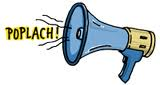 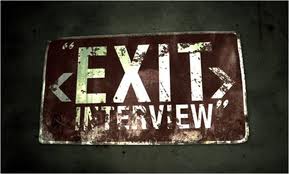 [Speaker Notes: Doporučení postup z praxe
1/ nepřebírat dokumenty, prvně se informovat u přímého nadřízeného, jestli je o výpovědi o informován
2/ domluvit se s nadřízeným, zda je ochoten vyjednávat, nebo výpověď přijme
3/ připravit potřebné dokumenty (dokumenty o ukončení pracovního poměru musí mít písemnou formu), případně bezpečnostní opatření – zejména proti úniku dat z organizace
4/připravit setkání, kterého se účastní HR, nadřízený a zaměstnanec, během kterého proběhne vyjednávání a případně exit interview – slouží jako zpětná vazba pro organizaci
5/ vyřízení formálních záležitostí jako jsou dokumenty, odevzdání majetku firmy, výstupní lékařská prohlídka atd.]
Co znamená odchod zaměstnanců pro organizaci
Náklady na nového zaměstnance 
   (výběrové řízení a zaškolení zaměstnance)
Otřese loajalitou a motivovaností 
Dočasný nárůst práce pro spolupracovníky v případě včas neobsazeného místa
Image společnosti jako zaměstnavatele
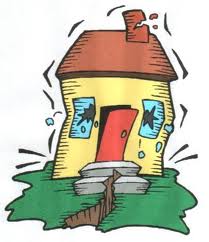 [Speaker Notes: Co znamená odchod zaměstnance pro organizaci a HR by si tyto dopady měl uvědomovat a pomoci je mírnit.

Pokud zrovna nerušíte dané pracovní místo, čeká vás hledání nového zaměstnance, aby organizace právě předešly dopadům, které může způsobit odchod odborníka či manažera, mělo by v organizaci fungovat nástupnictví.

K snížení loajality a motivovanosti zaměstnanců může dojít především v případě hromadného propouštění. HR  by si tohoto měl být vědom a připravit plán stabilizace zaměstnanců, především těch, které jsou pro organizaci klíčoví.

Dalším dopadem opět většinou v souvislosti s hromadným propouštěním je image organizace jako zaměstnavatele. Tady pomůže dobrý a srozumitelný komunikační plán jak směrem uvnitř organizace tak směrem ven.]
Hromadné propuštění
Plánování propouštění:
Koho propustit (kritéria dle výkonu, 
    tzv. metoda LIFO, dobrovolníci)
Koho stabilizovat 
Jak komunikovat směrem dovnitř organizace i směrem ven z organizace
Zajistit služby pro odcházející
Naplánovat harmonogram propouštění
Komunikovat propouštění směrem do organizace i z organizace
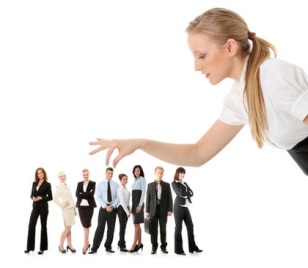 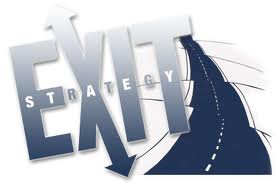 [Speaker Notes: Před chvíli jsem se dotkla tématu hromadného propouštění. Tento proces je pro většinu firem noční můrou. Jednak je většinou spojen se situací, kdy je firma ve špatné kondici a zeštíhluje personální kapacity a jednak, protože jeto náročný proces. Pokud přesáhne propouštění určitý počet zaměstnanců za období 30 kalendářních dní, pak se jedná o hromadné propouštění. Pro organizaci nad 500 zaměstnanců je to 30 zaměstnanců.

Základem tohoto procesu je zjistit, koho chcete  propustit a koho chcete, aby ve firmě setrval a tyto zaměstnance stabilizovat.

Je několik možností, jak zjistit, které pozice chcete nechat zaniknout. Pokud chcete, aby organizace propouštění nepocítila na produktivitě, je potřeba udělat analýzu pracovních pozic a zaměstnanců, kteří je zastávají, protože se vám může stát, že se rozloučíte s někým, kdo sice v tuto chvíli má nižší výkon, ale firmě už přinesl dva patenty. Nebo pracovníka, který je sice ve firmě jen rok, ale je velice úspěšný. Firmy právě proto, aby udrželi schopné pracovníky, zároveň vymýšlejí pobídky, které naopak tyto zaměstnance stabilizují. 

Důležité je rovněž způsob komunikace jak uvnitř firmy tak i směrem ven. Musíte se mít na pozoru, aby uvnitř organizace nevznikla panika a směrem k veřejnosti si udržet image dobrého zaměstnavatele, i když nyní nemáte lehké časy.
 
Vhodné  je i poskytnout podporu odcházejícím pracovníkům tzv. outplacement např.: zaplatit personální agenturu, která bude vybírat vhodné nabídky práce pro vaše propuštěné zaměstnance nebo nabídnout konzultace a poradenství.]
Jak mít odchody zaměstnanců pod kontrolou
Připravovat pravidelné statistiky ukazatelů jako je nemocnost, přesčasy, fluktuaci – pomohou dříve odhalit problémy
Průzkum spokojenosti zaměstnanců
HR vždy musí vědět, kdo odchází nebo koho propustit
Plánování a zastupitelnost
Důležitá je komunikace !!!
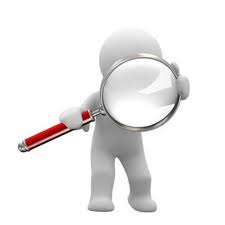 [Speaker Notes: Jak praví doktor nejlepší léčba je prevence, proto sledujte statistické ukazatele, máte tak možnost získat informace dopředu a předejít tak mnohým problémům.
Mějte oči a uši dokořán tzv. chodbovky přinášejí hodně informací o náladě v organizaci.

HR musí mít přehled o tom, jaký zaměstnanec chce odejít, nebo správně identifikovat, které zaměstnance je možné propustit. V opačném případě se může stát, že odejde klíčový pracovník, který se těžce nahrazuje a organizaci může jeho odchod způsobit potíže. Z tohoto důvodu je dobré mít v organizaci plány nástupnictví a vychovávat si nástupce min.  za klíčové pracovníky.

Když už dojde na propuštění. Nejdůležitější je zvolit vhodný způsob komunikace. Připravit interní a externí komunikaci o chystané organizační změně.  Zamezujete tak spekulacím, předběžným odchodům a udržíte si image dobrého zaměstnavatele.]
Literatura
Armstrong, M.: Řízení lidských zdrojů, 2007, s. 401-410
Koubek, J.: Řízení lidských zdrojů, 2006, s. 231 - 237
Zákoník práce
http://www.youtube.com/watch?v=_0G31PyOjiY
http://www.hays.cz/prd_consump/groups/hays_common/@cz/@content/documents/digitalasset/hays_611174.pdf
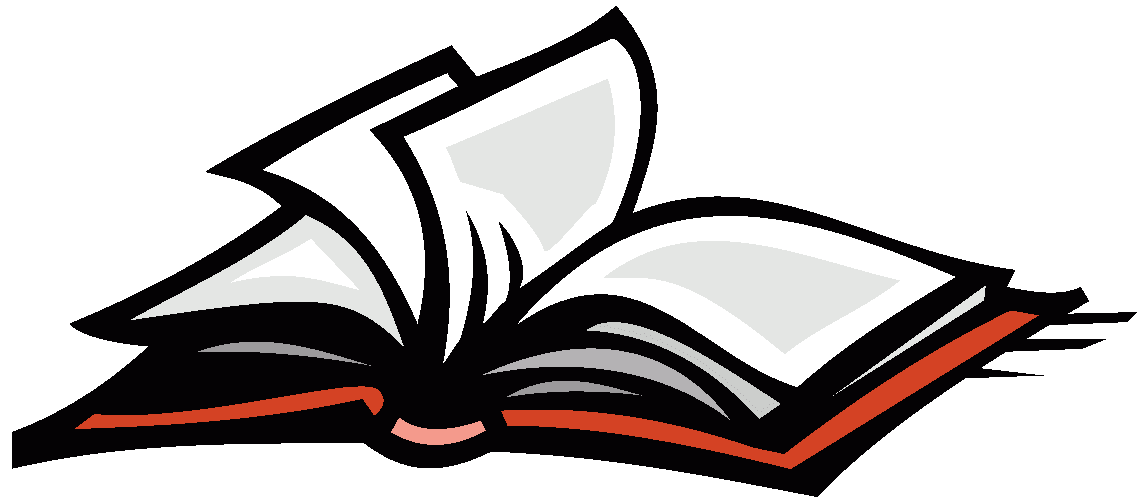 Prostor pro dotazy
[Speaker Notes: Děkuji za pozornost a nyní se máte možnost zeptat na cokoliv, co vás zajímá.]
DĚKUJI ZA POZORNOST 	   PŘEJI PŘÍJEMNÝ DEN